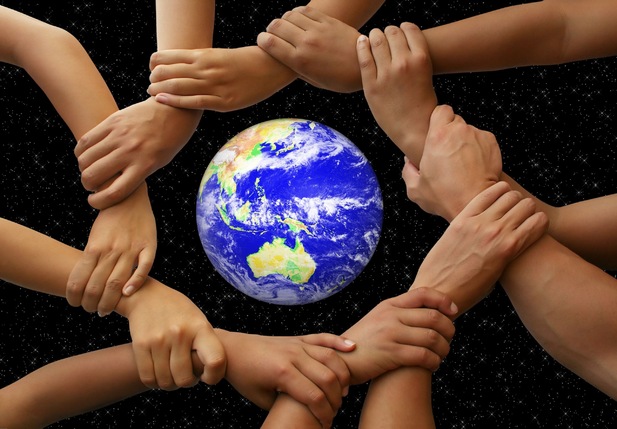 Население мира     10 класс
Начать тест
Бочарова Лидия Ивановна
Учитель географии
МКОУ Атамановская СОШ
Использован шаблон создания тестов в PowerPoint
Кривенко Татьяна Владимировна МОУ СОШ № 33 г. Волгоград 2013год
Верно: 13Ошибки: 4Отметка: 3
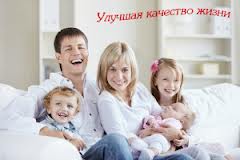 Верно: 10
Ошибки: 0
Отметка: 5
Время: 0 мин. 25 сек.
исправить
Изображения  скопированы в сети интернет.  Сайт  yandex.ru (картинки)
Самая крупная в мире зона концентрации сельского населения
Русская равнина
Гималаи
Побережье Тихого океана
Индо-Гангская низменность
Атамановка   2013год
«Демографический взрыв» характерен для стран:
Азии, Африки и Латинской Америки
Восточной Европы
Австралии и Океании
Переселенческого типа
Атамановка  2013год
Население земли достигло численности:
5 млрд.
7 млрд.
6 млрд.
10 млрд.
Атамановка   2013год
Механическое движение населения – 
это его :
Миграция
Транспортые расходы
Бюджет
Воспроизводство
Атамановка   2013год
Естественное движение населения – это его:
Миграция
Воспроизводство
Передвижение
Атамановка   2013год
Наибольшей численностью пожилых людей (старше 60-и лет) отличаются страны:
Западной Европы
СНГ
Северной Америки
Атамановка  2013год
Наличие в стране крупных городов – это результат:
Исторических особенностей развития государства
Социально-экономического развития
Гонки вооружений
Внешних миграций
Атамановка  2013год
Можно ли по плотности населения судить об уровне экономического развития страны?
Да, только в развивающихся странах
Да
Да, только в развитых странах
Нет
Атамановка  2013год
«Демографическим взрывом» называют:
Результат первого типа воспроизводства населения
Количественный скачек в процессе воспроизводства населения
Результат миграции населения
Атамановка  2013год
Христианство главным образом исповедают страны:
Восточной и Южной Азии
Европы. Америки и Австралии
Ближнего и Среднего Востока
Европы и Азии
Атамановка  2013год